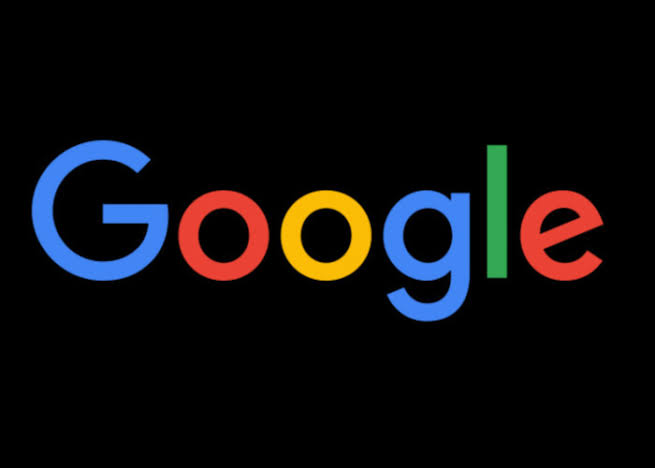 Google PageRank Algorithm and it’s Modification
Presenters-Raj Hansini Khoiwal,Chetan Rajput and Pulaksh Garg
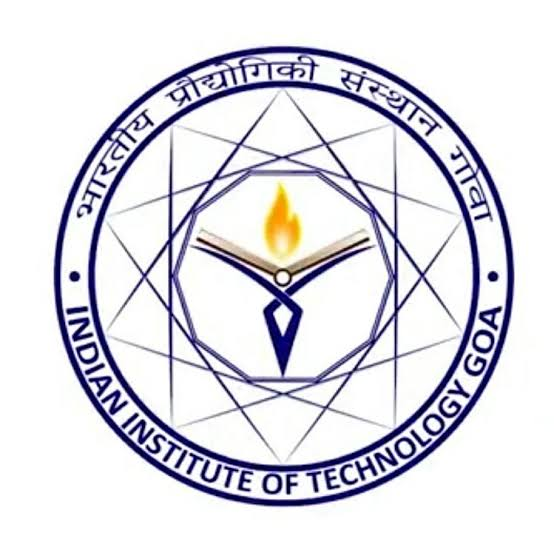 Guide: Dr. Clint P George
Topics covered in the presentation:
Raj Hansini Khoiwal
Chetan Rajput
Pulaksh Garg
What’s and Why’s.
Algorithm.
Math behind the algorithm.
Examples
Convergence
Modifications
Applications
Let’s get straight to the point and dive deep.
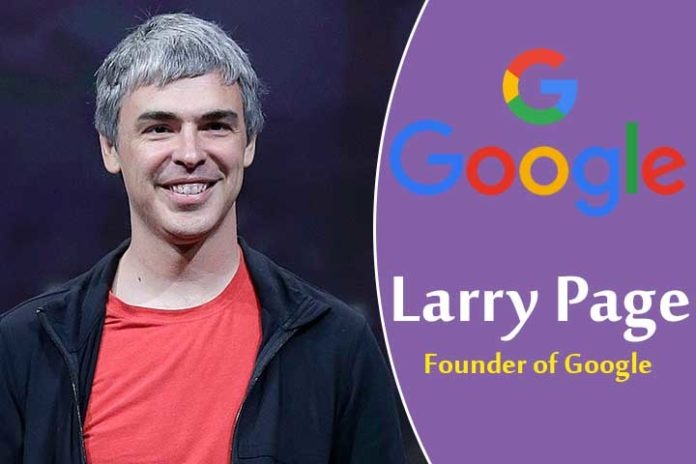 Larry Page and Sergey Brin developed PageRank at Stanford University in 1996 as part of a research project about a new kind of search engine. Sergey Brin had the idea that information on the web could be ordered in a hierarchy by "link popularity": a page ranks higher as there are more links to it.
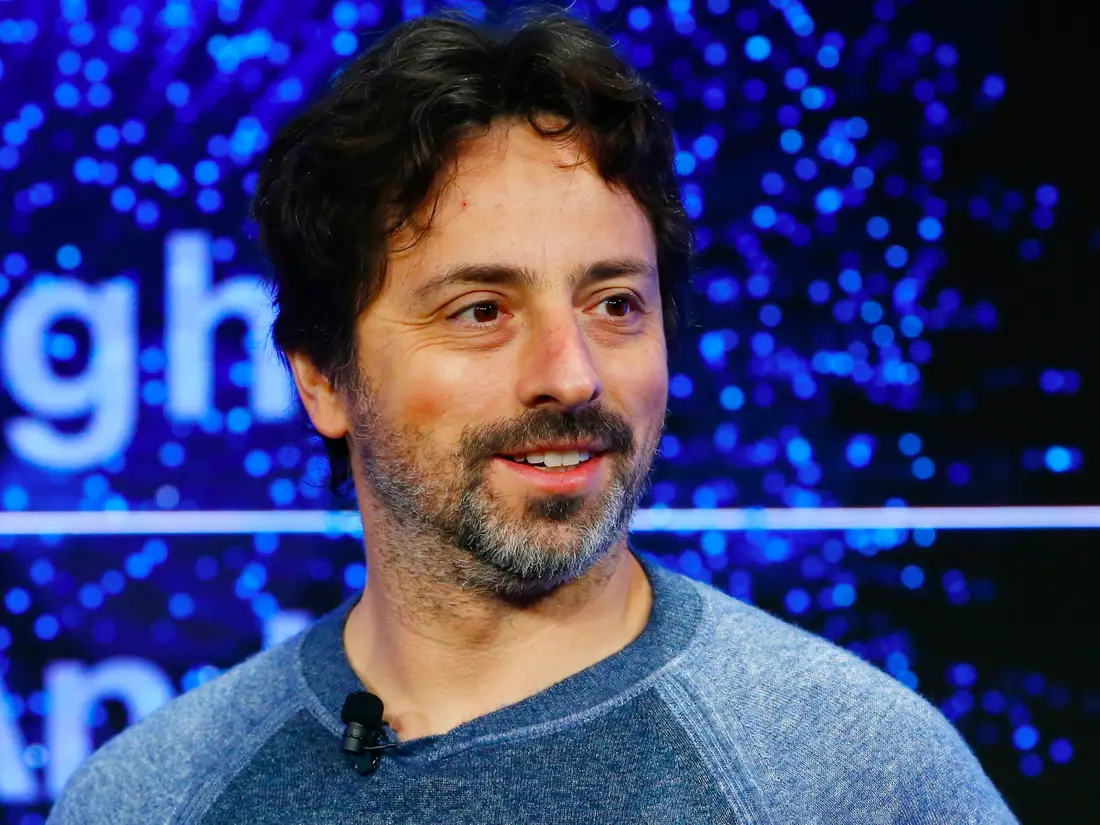 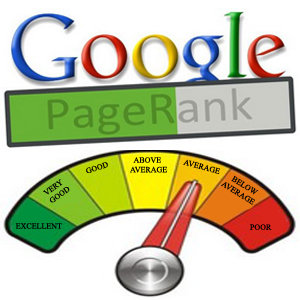 What is Page Rank Algorithm:
PageRank (PR) is an algorithm used by Google Search to rank web pages in their search engine results.



PageRank is a link analysis and iterative algorithm.



It assigns a numerical weighting to each element of a hyperlink of documents, such as the World Wide Web.
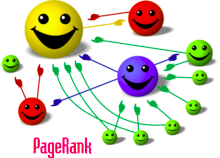 Stay Tuned for more info...
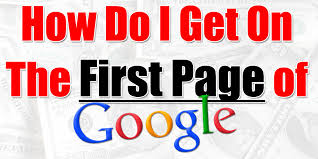 THE WHY….
Why is Pagerank important ?
If you're looking to raise your rankings in Google,then you'd better take in consideration Google's Page Rank.

The number may have an effect on where your site displays in the rankings and may tell you how important Google thinks your website is.

Page Rank is given to a website with a number between 0 to 10; the higher the number the better for your website.

If you're a zero and your website has been around for a while, that 's something to be concerned about.
Terms to know beforehand :
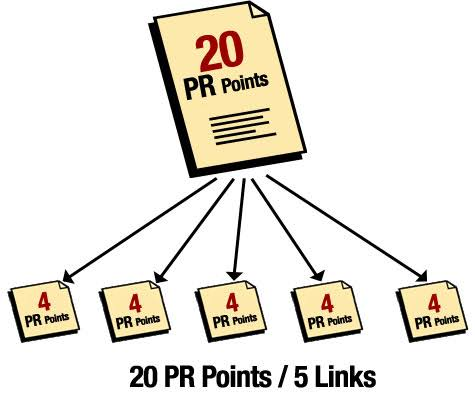 PR(E): Numerical weight that the algorithm assigns to any given web page E is the PageRank of E.

d  denotes the damping factor.

L(v): The outgoing links from web page v.
The above terms are used in the algorithm.
Algorithm ahead….
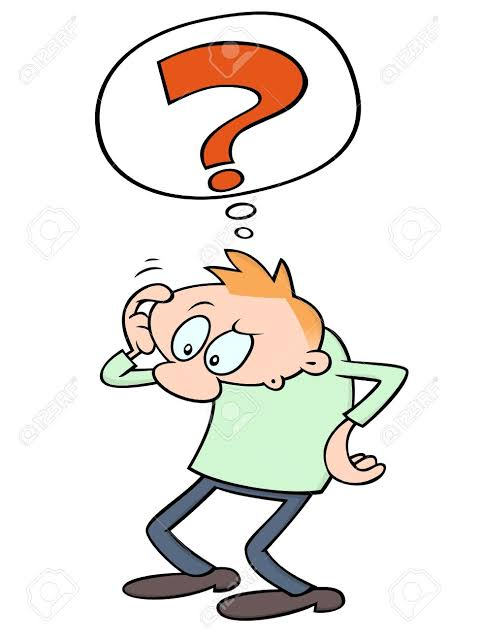 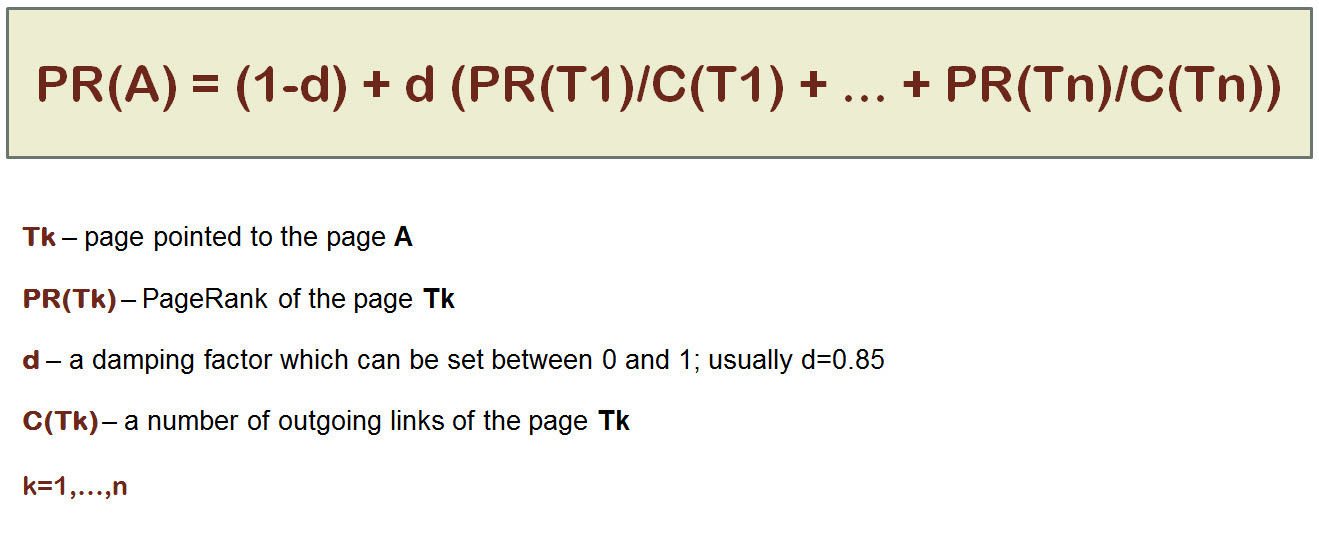 Assume a small universe of four web pages: A, B, C and D.
Natural question
What is the damping factor and why is it set to 0.85?
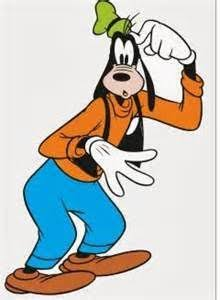 Natural question
What is the damping factor and why is it set to 0.85?
The PageRank theory holds that an imaginary surfer who is randomly clicking on links will eventually stop clicking.
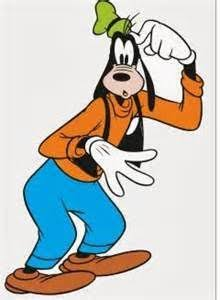 Natural question
What is the damping factor and why is it set to 0.85?
The PageRank theory holds that an imaginary surfer who is randomly clicking on links will eventually stop clicking.


 The probability, at any step, that the person will continue is a damping factor d.
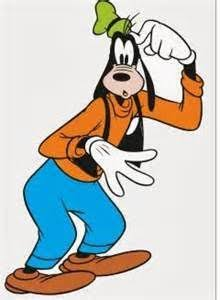 Natural question
What is the damping factor and why is it set to 0.85?
The PageRank theory holds that an imaginary surfer who is randomly clicking on links will eventually stop clicking.


 The probability, at any step, that the person will continue is a damping factor d.


Various studies have tested different damping factors, but to stop the other pages having too much influence, this total vote is “damped down” by multiplying it by 0.85 (the factor “d”)
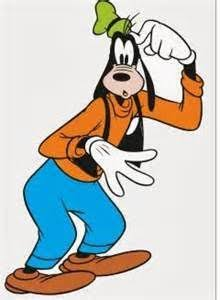 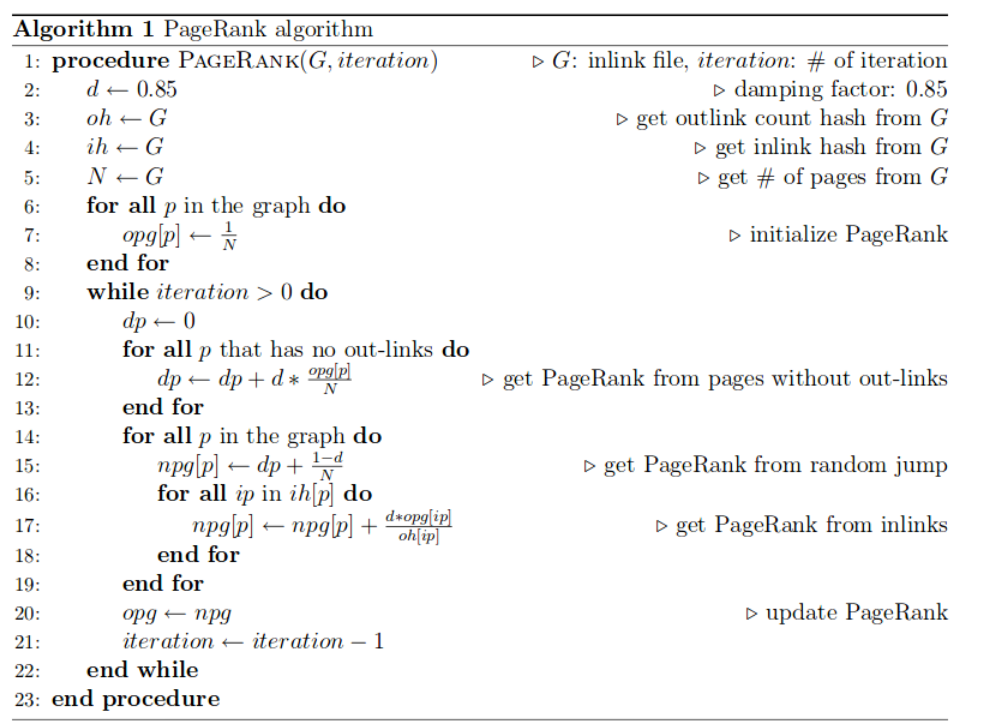 Computation:
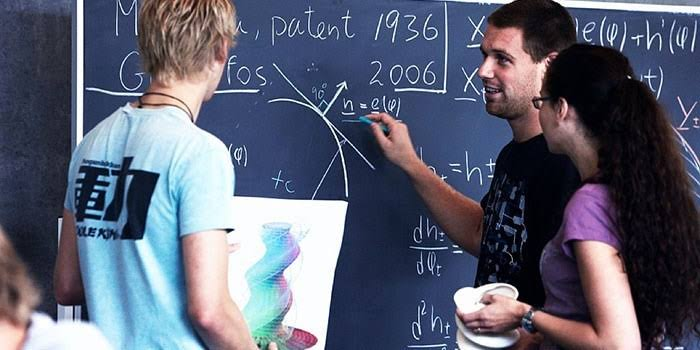 Iterative method


Algebraic method
Iterative Method
At t = 0, an initial probability distribution is assumed, usually 



where N is the total number of pages, and pi ;0 is page i at time 0.
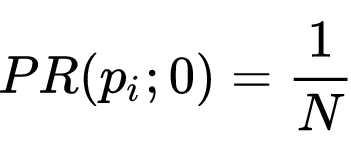 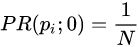 At each time step, the computation, as detailed above, yields





where d is the damping factor, or in matrix notation
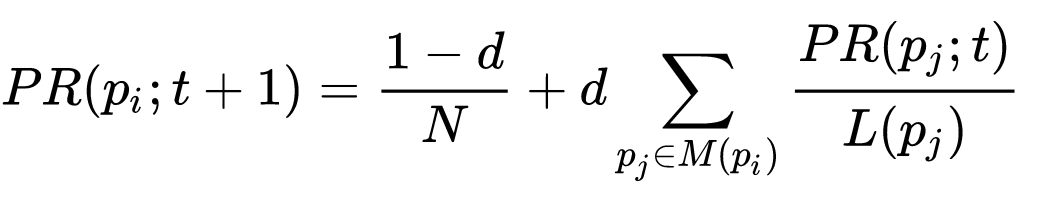 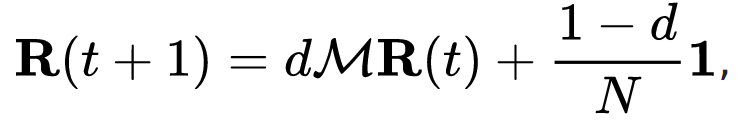 Where



and 1 is the column vector of length N containing only ones.
The matrix M is defined as
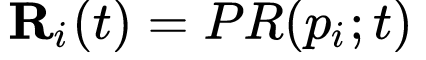 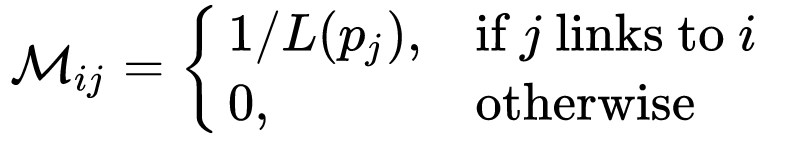 i.e.

where A  denotes the adjacency matrix of the graph and K is the diagonal matrix with the outdegrees in the diagonal.
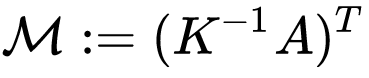 i.e.

where A  denotes the adjacency matrix of the graph and K is the diagonal matrix with the outdegrees in the diagonal. 

The probability calculation is made for each page at a time point, then repeated for the next time point. The computation ends when for some small ϵ- 



i.e., when convergence is assumed.
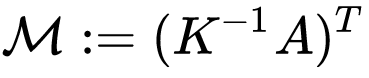 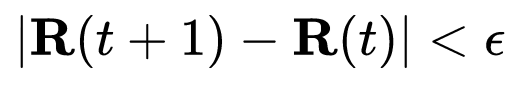 The Algebraic Method:
For                     i.e. in the steady state, the equation (1) reads



The solution is given by :



with the identity matrix I.
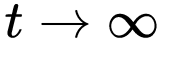 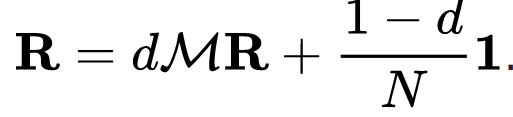 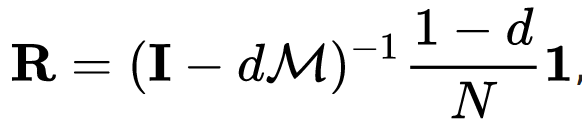 The solution exists and is unique for 0 < d < 1.

This can be seen by noting that M is by construction a stochastic matrix and hence has an eigenvalue equal to one as a consequence of the Perron-Frobenius theorem.
Implementation
The Bachelorette:
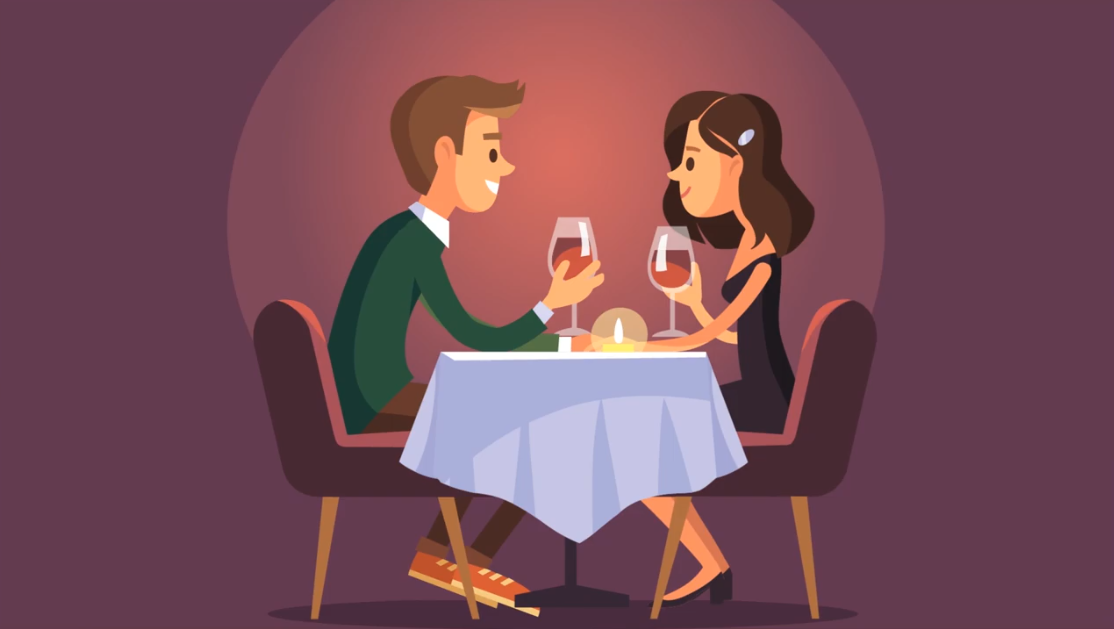 Configuration:
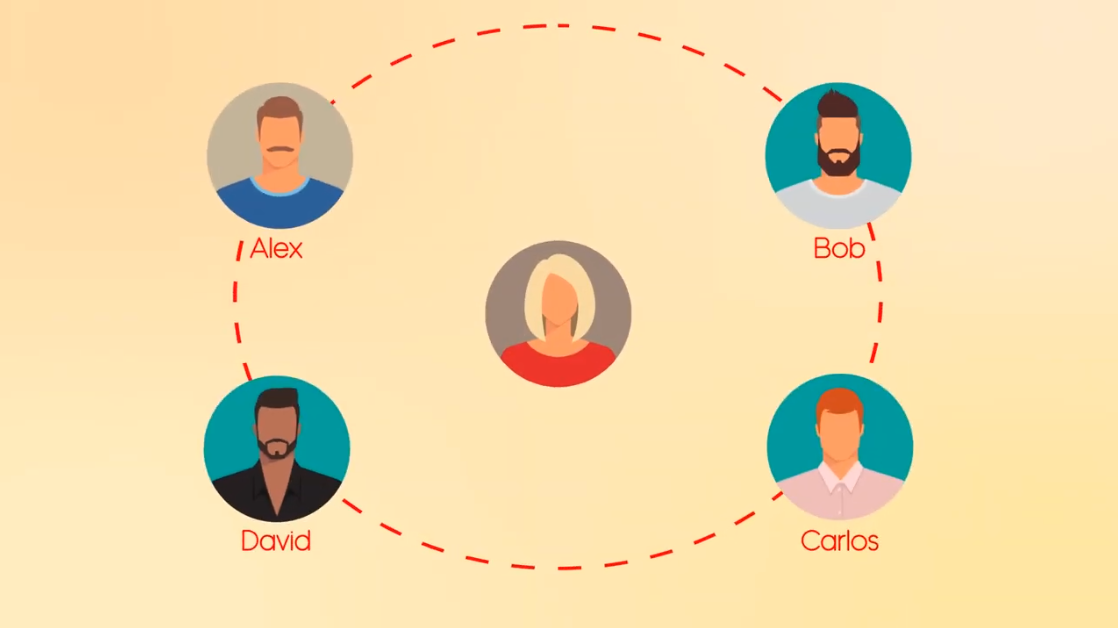 Who to date?
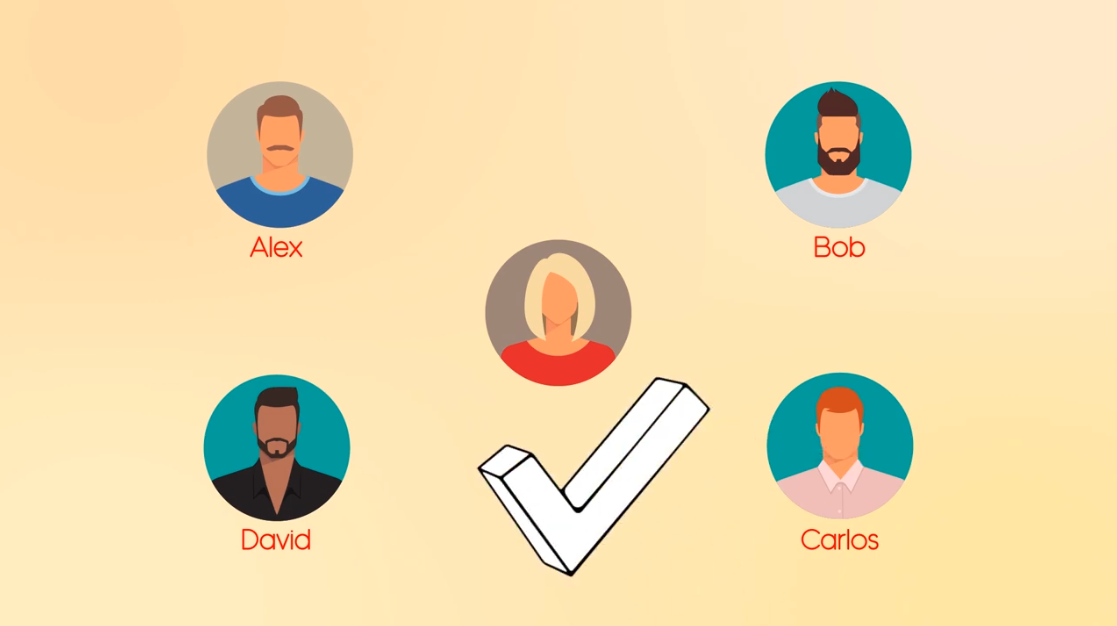 Endorsements:
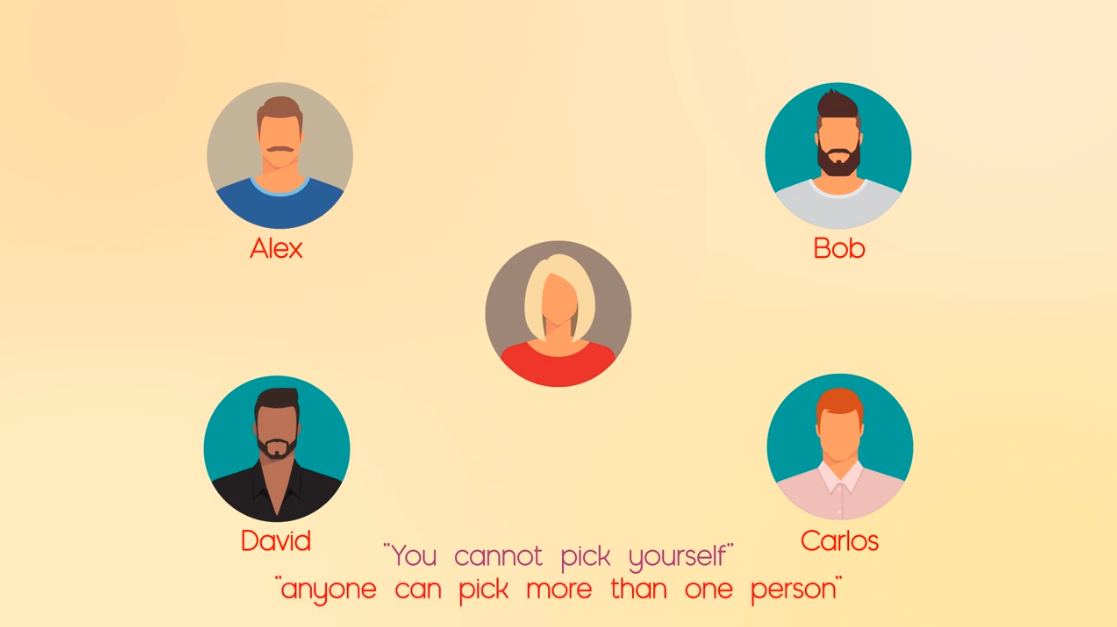 Graph formation:
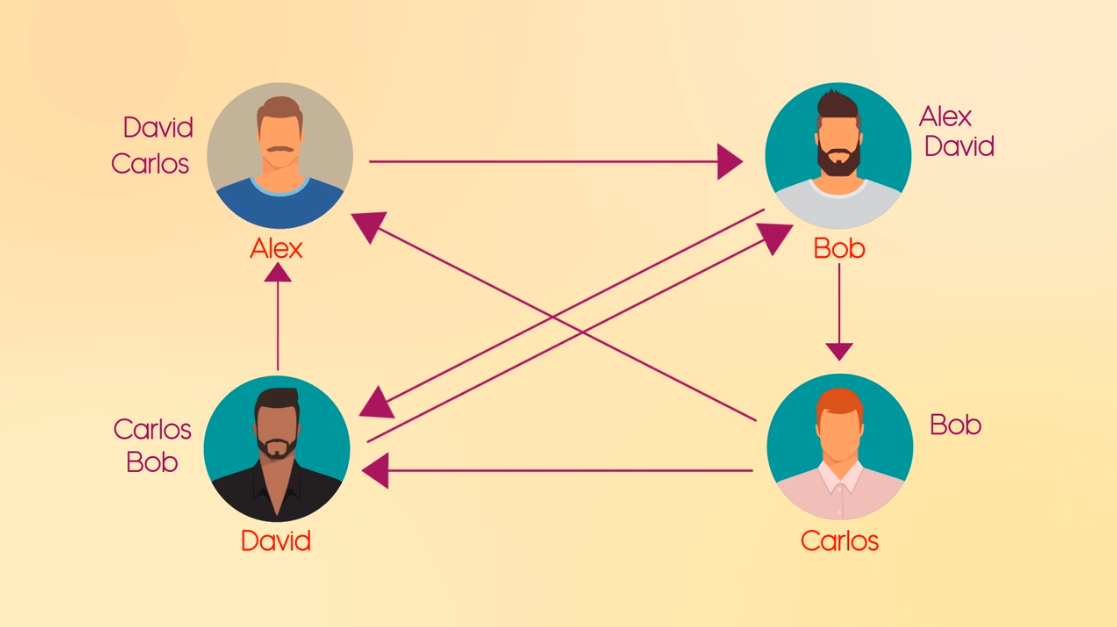 Who to select?
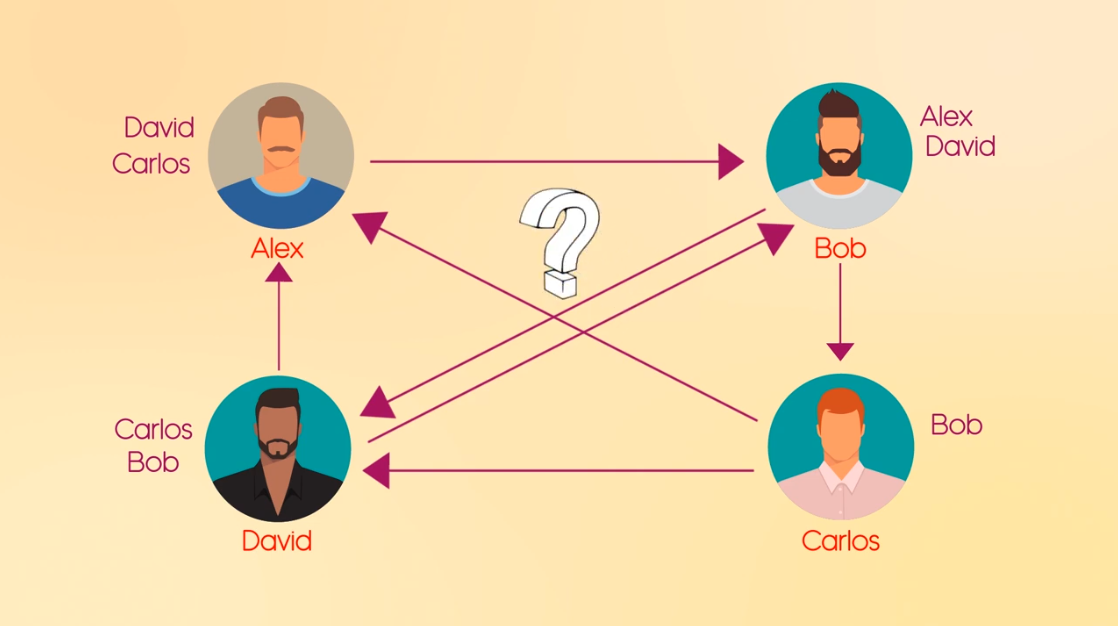 Ratings:
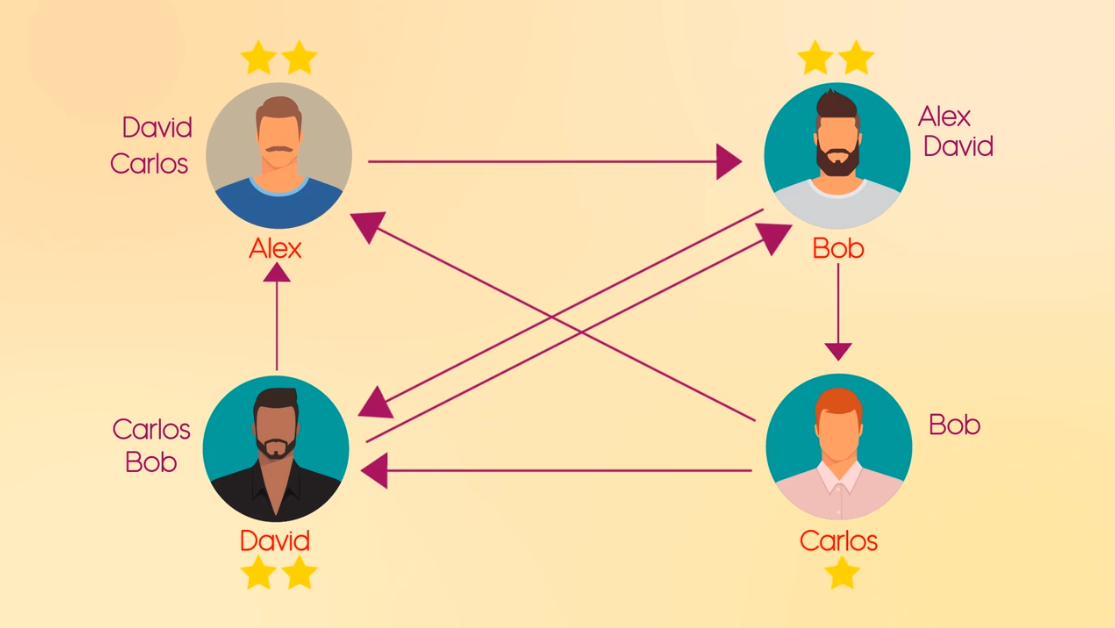 Bachelors = websites

Endorsement = outgoing link
Page-rank in disguise:
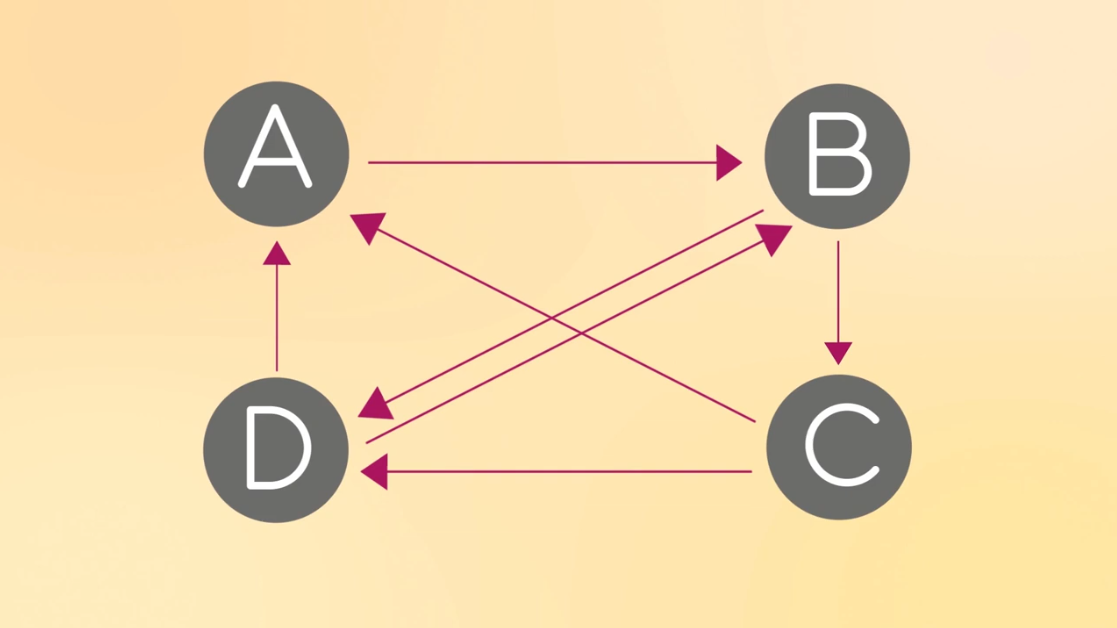 Weights of the graph:
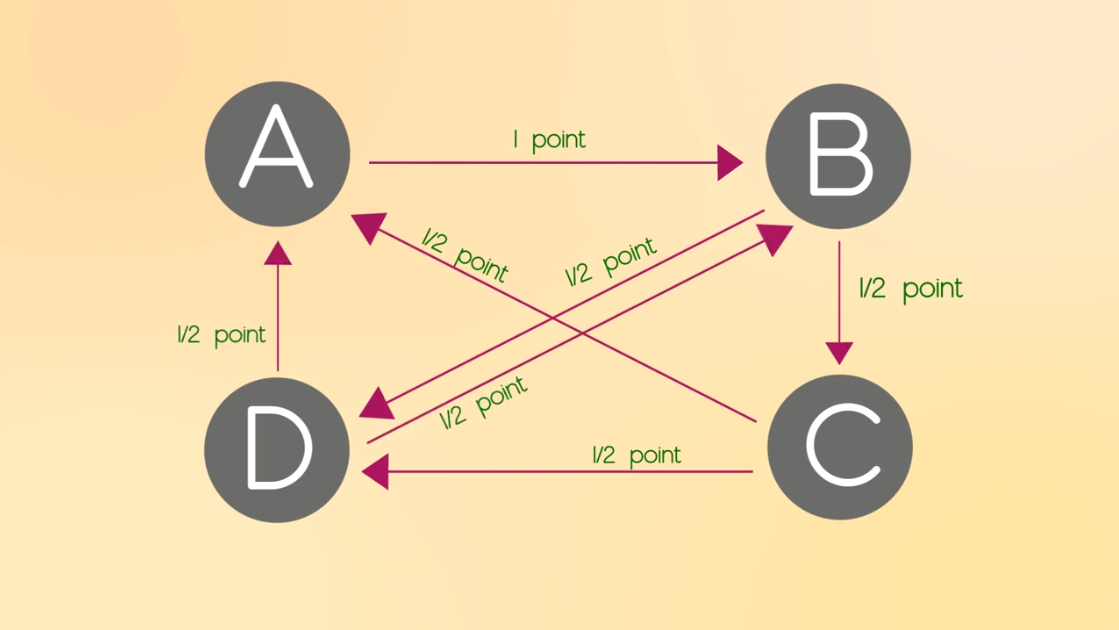 Matrix (R):
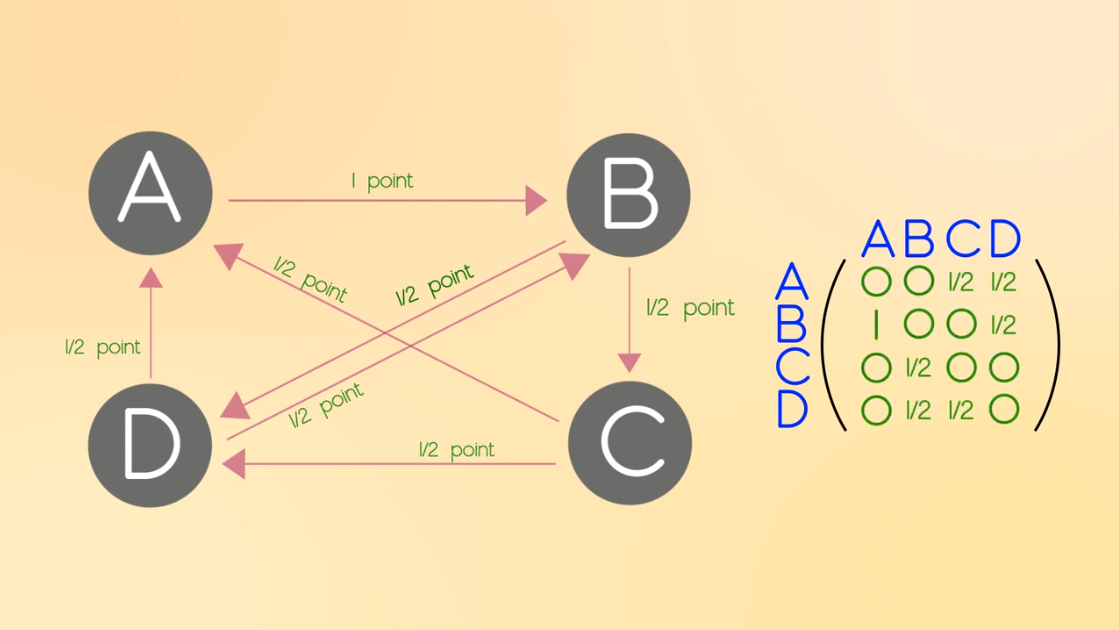 Matrix (R):
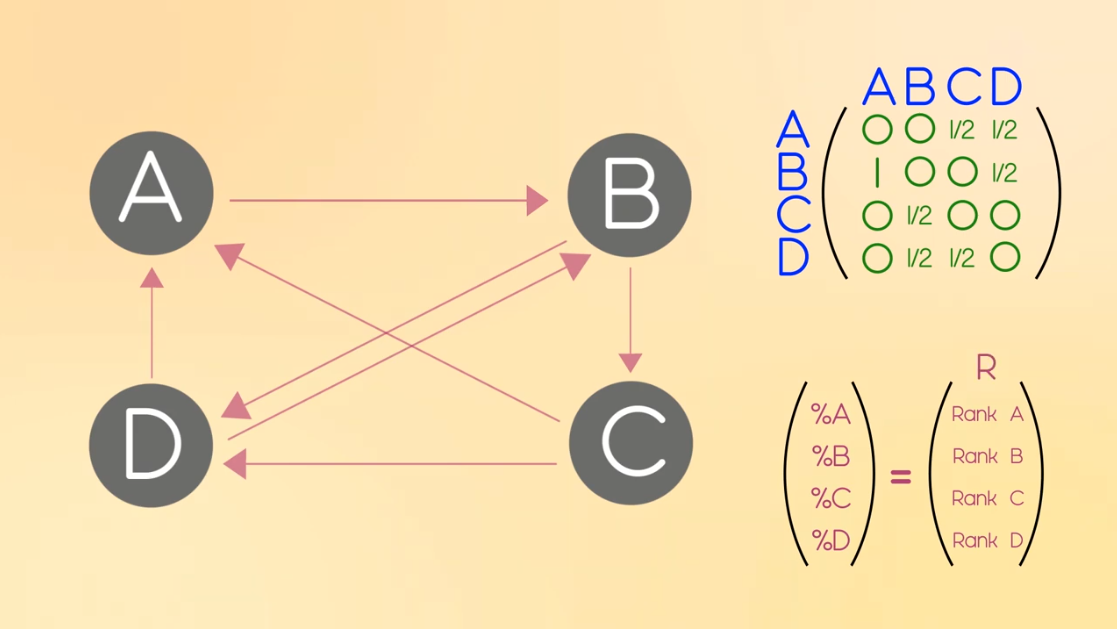 Matrix:
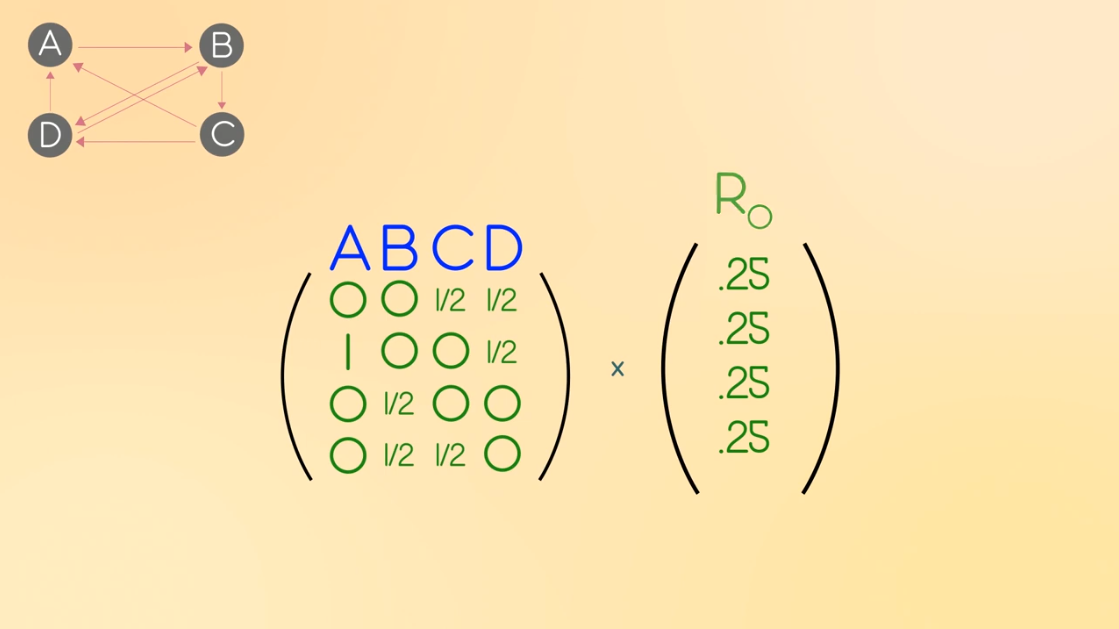 Matrix:
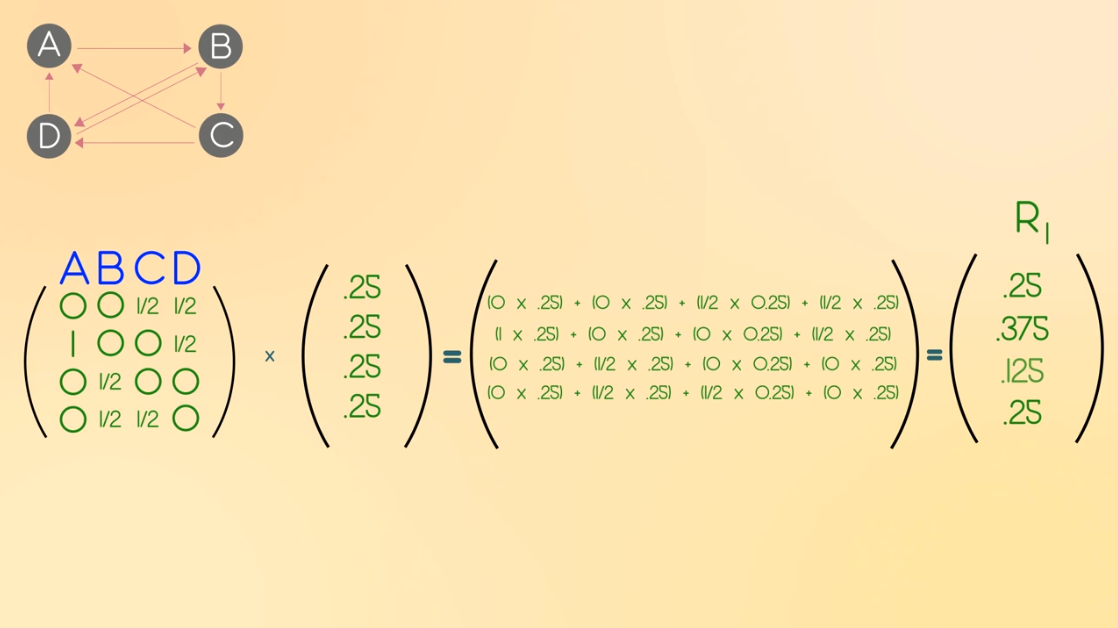 Matrix:
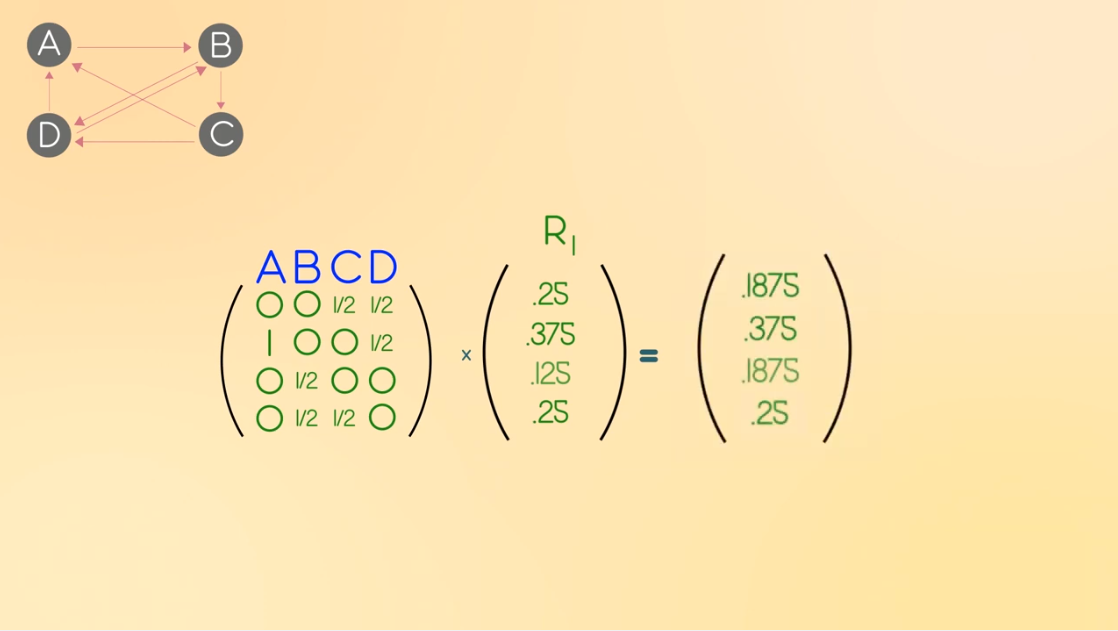 Iteration
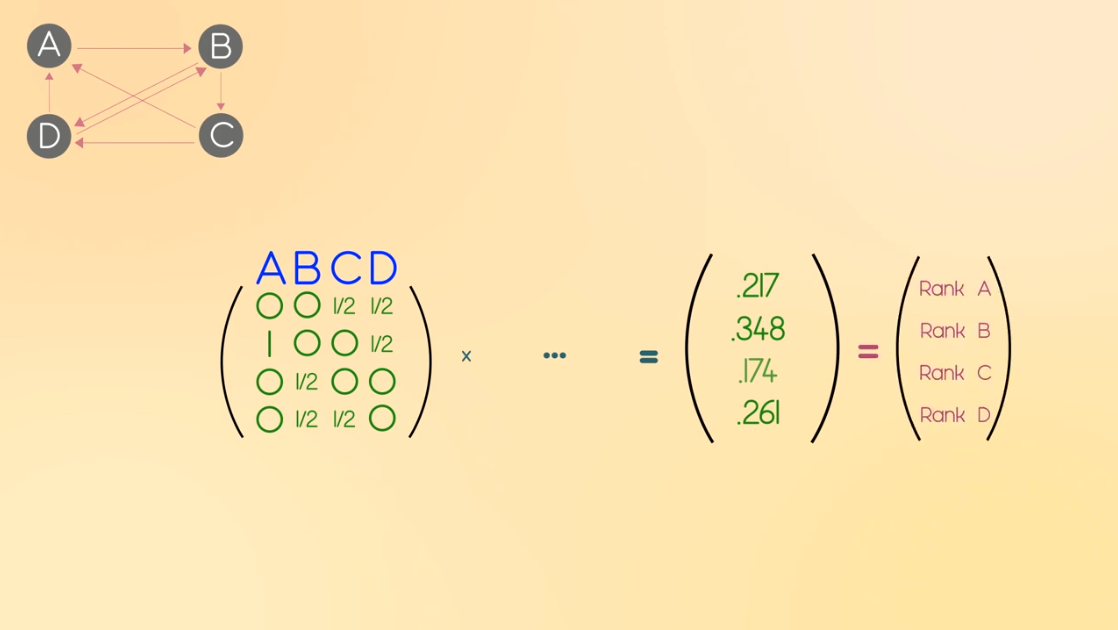 Convergence:
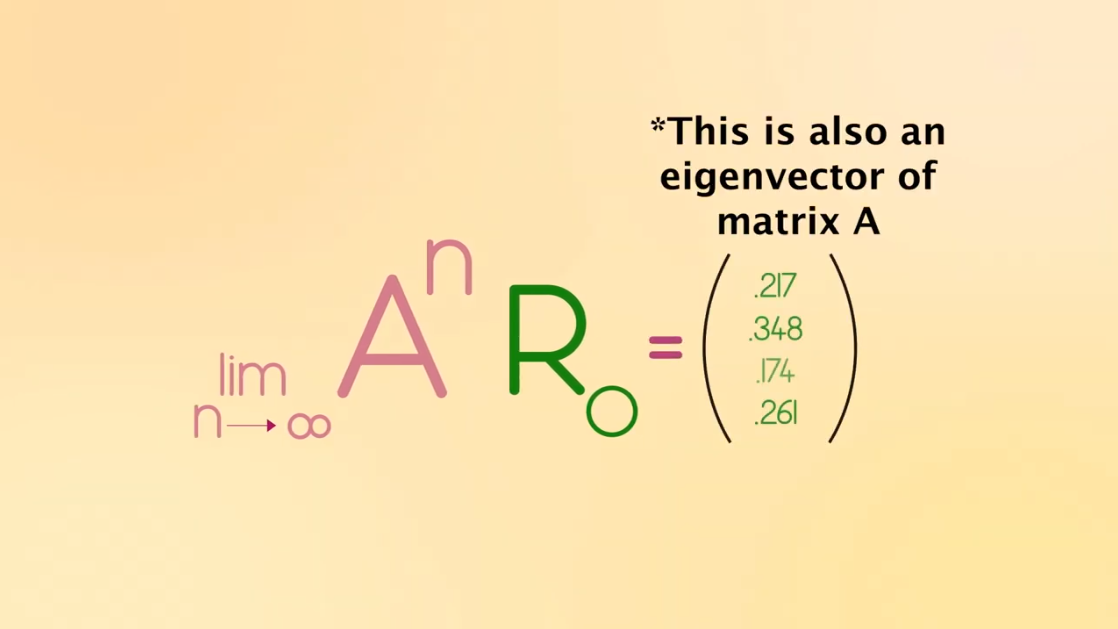 Different configurations which affect the PR of Homepage?
Principle
It doesn’t matter where you start your guess, once the PageRank calculations have settled down, the “normalized probability distribution” (the average PageRank for all pages) will be 1.0
Example 1
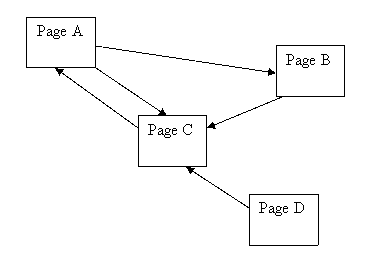 Example 1
Average PR=1
Page D has PR of 0.15 even though no-one is voting for it i.e. it has no incoming links.
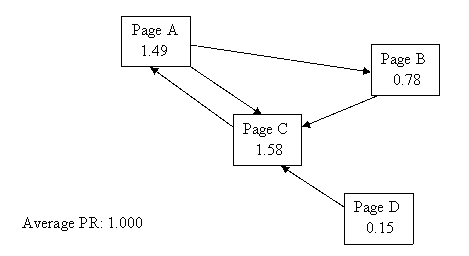 The first part, or "term" to be technical, of the PR equation is doing this:
PR(A) = (1-d) + d (PR(T1)/C(T1) + ... + PR(Tn)/C(Tn))
So, for Page D with no inlinks:
PR(A) = (1-d) + d*(0)
PR(A) = 0.15
Observation 
Every page has at least a PR of 0.15 to share out.
Example 2
A simple hierarchy with some outgoing links.
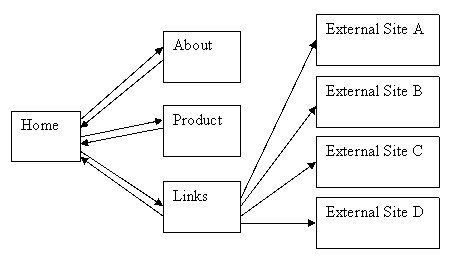 Example 2
Home page has most PR as expected.
 But what’s happened to the average?
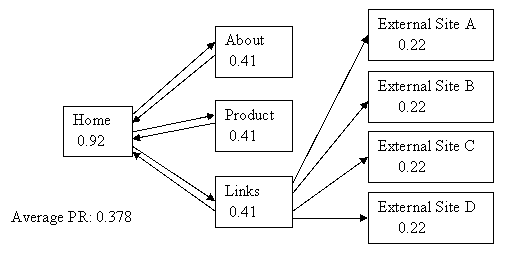 Example 2
Home page has most PR as expected.
 But what’s happened to the average?
 It’s only 0.378!!!
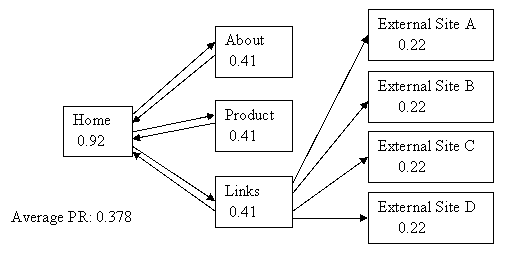 Example 2
Let’s link those external sites back into our home page just so we can see what happens to the average…
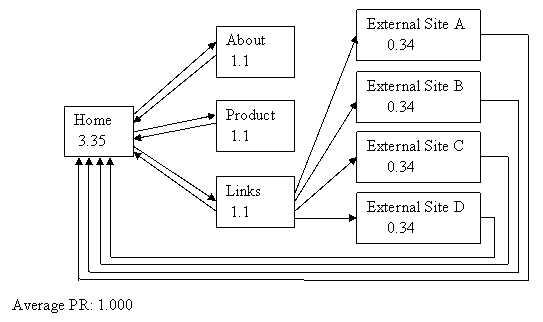 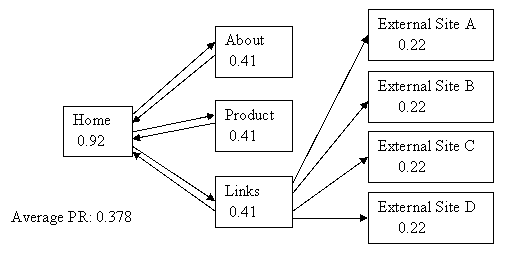 Example 2
Average PR = 1
That’s better - it does work after all! And look at the PR of our home page! All those incoming links sure make a difference.
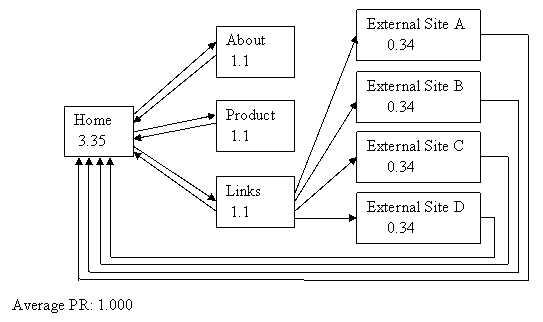 Example 3
A simple hierarchy
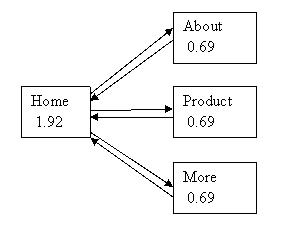 Example 3
Our home page has 2 and a half times as much PR as the child pages!
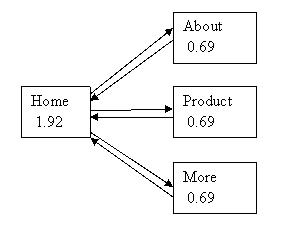 Observation:
A hierarchy concentrates votes and PR into one page.
Example 4
Looping
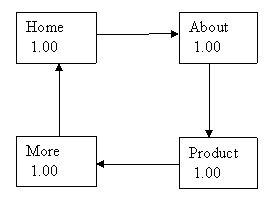 Example 4
All the pages have same number of incoming links.
All pages are of equal importance to each other.
Average PR = 1
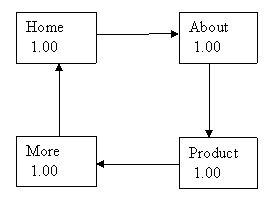 Example 5
Extensive Interlinking – or Fully Meshed.
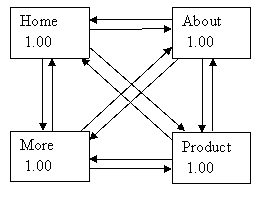 Example 5
All the pages have same number of incoming links.
Average PR = 1
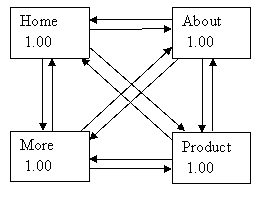 Example 6
Hierarchical – but with a link in and a link out.
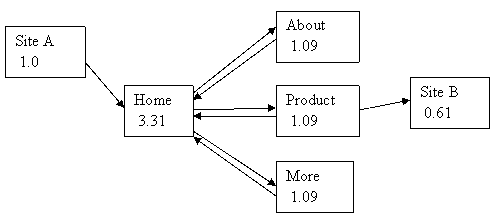 Example 6
External site A has PR of 1.0
Webmaster of site A likes us and there’s just one link from that page and it’s pointing at our home page.
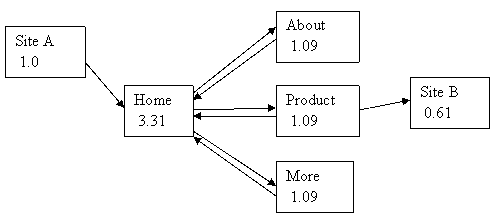 Example 6
PR of Home page = 3.31
Site A contribute 0.85 PR to our web from example 3.
Which raised PR of “Home”, “Amount”, “Product” and “More” by significant amounts.
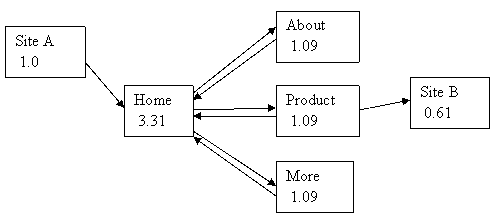 Example 7
Looping - but with a link in and a link out.
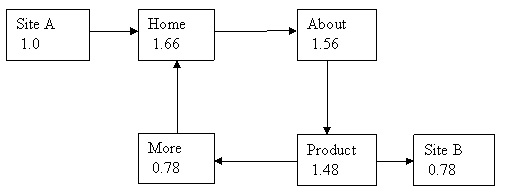 Example 7
PR of home page has gone up a little.
But what about “More” page?
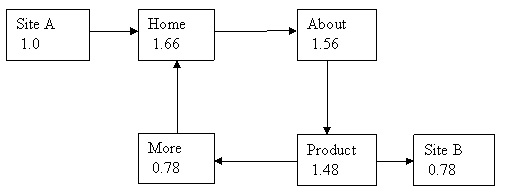 Example 7
PR of home page has gone up a little.
But what about “More” page?
The vote of the “Product” page has been split evenly between it and the external site B.
Not good for us.
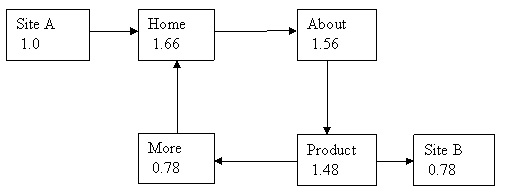 Example 8
Fully meshed – but with a link in and a link out.
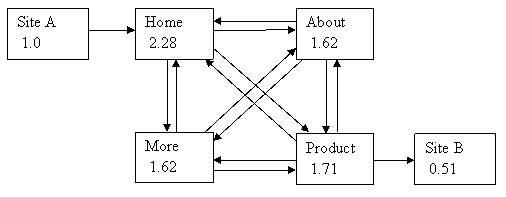 Example 8
The “More” page is still getting less share of the vote than in example 5.
But now the “Product” page has kept three quarters of its vote within our site.
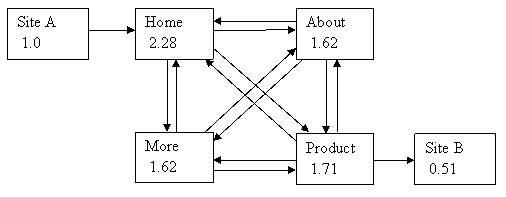 Observation
Increasing the internal links in your site can minimise the damage to your PR when you give away votes by linking to external sites.
Principle: 
If a particular page is highly important – use a hierarchical structure with the important page at the “top”.
Principle: 
If a particular page is highly important – use a hierarchical structure with the important page at the “top”.
Where a group of pages may contain outward links – increase the number of internal links to retain as much PR as possible.
Principle: 
If a particular page is highly important – use a hierarchical structure with the important page at the “top”.
Where a group of pages may contain outward links – increase the number of internal links to retain as much PR as possible.
Where a group of pages do not contain outward links – the number of internal links in the site has no effect on the site’s average PR. You might as well use a link structure that gives the user the best navigational experience.
Example 9
Lets try to fix our site to  concentrate the PR into the home page.
That looks good, most of the links seem to be pointing up to page A so we should get a nice PR.
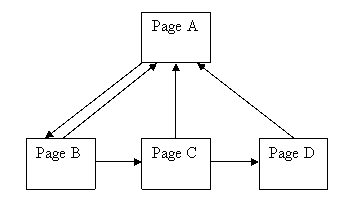 Example 9
That didn’t work at all well!
What’s going on is that pages C and D have such weak incoming links that they’re no help to page A at all.
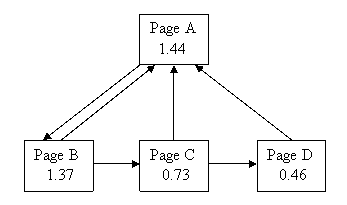 Example 9
A common web layout for long documentation is to split the document into many pages with a “Previous” and “Next” link on each plus a link back to the home page.
The home page then only needs to point to the first page of the document.
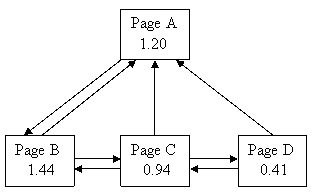 Example 9
We can observe that the first page of the document has a higher PR than the Home Page!
This is because page B is getting all the vote from page A, but page A is only getting fractions of pages B, C and D.
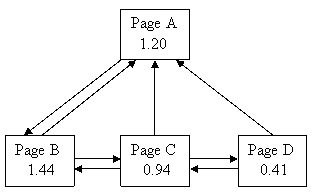 Principle: 
In order to give users of your site a good experience, you may have to take a hit against your PR.
If your site is a pleasure to use then lots of other webmasters will link to it and you’ll get back much more PR than you lost.
How can we get high PR ?
The wrong and the right way
The wrong way...
Let’s see if we can get 1,000 pages pointing to our home page, but only have one link leaving it.
What will happen?
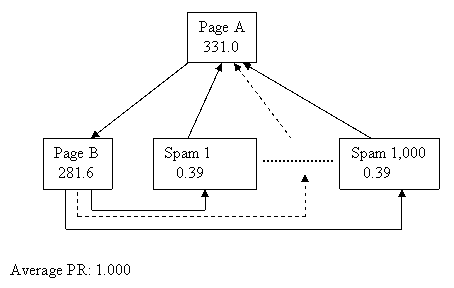 The wrong way...
PR of home page i.e. page A is 331.0 which is very high.
These type of pages are spam pages having high PR. 
This is a technique used by some disreputable sites (mostly adult content sites).
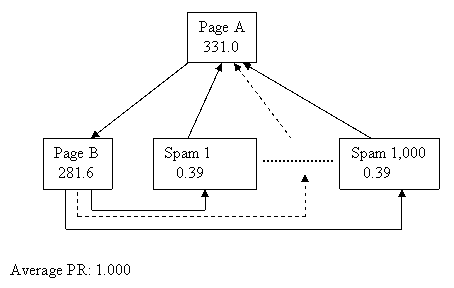 Observation: 
It doesn’t matter how many pages you have in your site, your average PR will always be 1.0 at best. But a hierarchical layout can strongly concentrate votes, and therefore the PR, into the home page!
The right way... 
Be a Mega-site
Eg https://news.bbc.co.uk
Principle: Content Is King! There really is no substitute for lots of good content…
The right way... 
Give away something useful
www.phpbb.com has a Toolbar PR of 8/10 and it has no big money or marketing behind it! How can this be?
This site contains open source bulletin board software which is free to use.
The right way... 
Give away something useful
What the group has done is write a very useful bulletin board system that is becoming very popular on many websites. And at the bottom of every page, in every installation, is this HTML code:
Powered by <a href="https://www.phpbb.com/" target="_blank">phpBB</a>
The administrator of each installation can remove that link, but most don’t because they want to return the favour…
Can you imagine all those millions of pages giving a fraction of a vote to www.phpbb.com? Wow!
Principle: 
Make it worth other people’s while to use your content or tools. If your giveaway is good enough other site admins will gladly give you a link back.
It’s probably better to get lots (perhaps thousands) of links from sites with small PR than to spend any time or money desperately trying to get just the one link from a high PR page.
Convergence of the PageRank Algorithm

Perron-Frobenius Theorem:
The Perron-Frobenius Theorem states that for any column-stochastic matrix with positive entries, we can always find 1 as an eigenvalue, and all other eigenvalues have magnitude strictly less than 1. Moreover, 1 is a simple eigenvalue (“simple” means that 1 is a root, but not a repeated root, of the characteristic polynomial.)
Convergence continued..

The matrix M is column-stochastic by the design of pagerank algorithm and have all the entries positive.
Let λi , for i = 1, 2, . . . , N be the eigenvalues of the matrix M, sorted in decreasing order of absolute values.
 By Perron-Frobenius theorem, we have
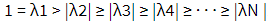 Convergence continued..

We make a simplifying assumption that all eigenvalues are distinct, i.e., we can find N distinct eigenvalues for the N × N matrix M.
Using  the fact from linear algebra that if the eigenvalues of a matrices are distinct, we can find an eigenvector for each of the N eigenvalues, and the N eigenvectors are linearly independent.
Let vi , for i = 1, 2, . . . , N, be the eigenvectors, corresponding to the eigenvalues  λi, respectively.
Convergence continued..

Let P be an N × N matrix with the j-th column equal to vj ,        for j = 1, 2, . . . , N,
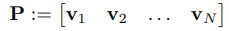 Since the column of P are linearly independent, the determinant of P is non-zero, and hence the inverse of P exists.
Let D be a diagonal matrix, whose diagonal entries are the eigenvalues λi ,
Convergence continued..
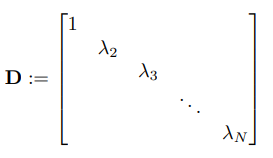 We can put the defining equation of eigenvectors, Mvi = λivi , for i = 1, 2, . . . , N, together in a single matrix equation
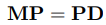 Or equivalently
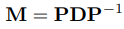 Convergence continued..

Let x0 be the initial pagerank vector. The pagerank vector after k iterations is given by
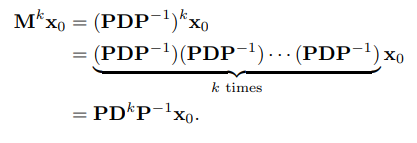 When k → ∞
Convergence continued..
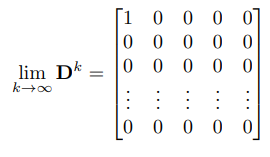 After running the Pagerank algorithm for a long time, the pagerank vector will converge to
Convergence continued..
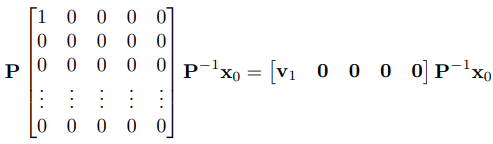 which is a scalar multiple of the eigenvector v1.
 Hence, we can conclude that the Pagerank with damping factor, under the assumption that all eigenvalues of M are distinct, converges to an eigenvector corresponding to the largest eigenvalue λ1 = 1.
Modifications
Example 1
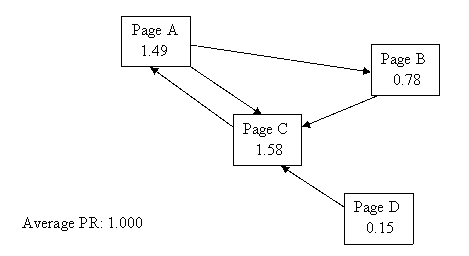 Example 1
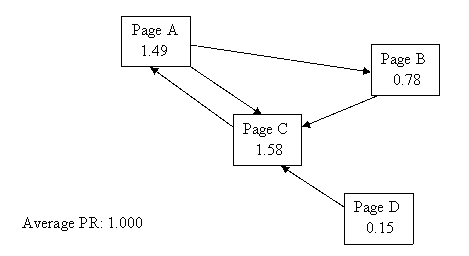 Example 1
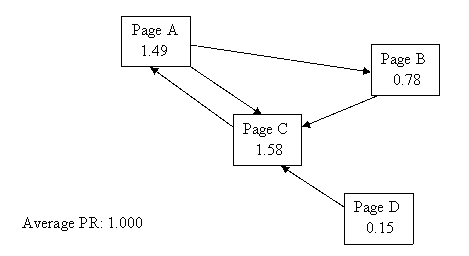 PR(A) = (1-d) + d (PR(T1)/C(T1) + ... + PR(Tn)/C(Tn))

So, for Page D with no inlinks:
PR(D) = (1-d) + d*(0)
PR(D) = 0.15
Example 2
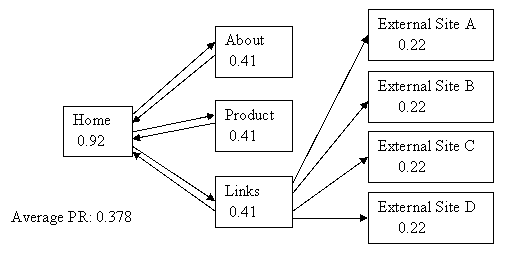 Here the Average PR is 0.378 How is this possible!!!

Dangling Pages: No Outgoing Links
Dangling Page
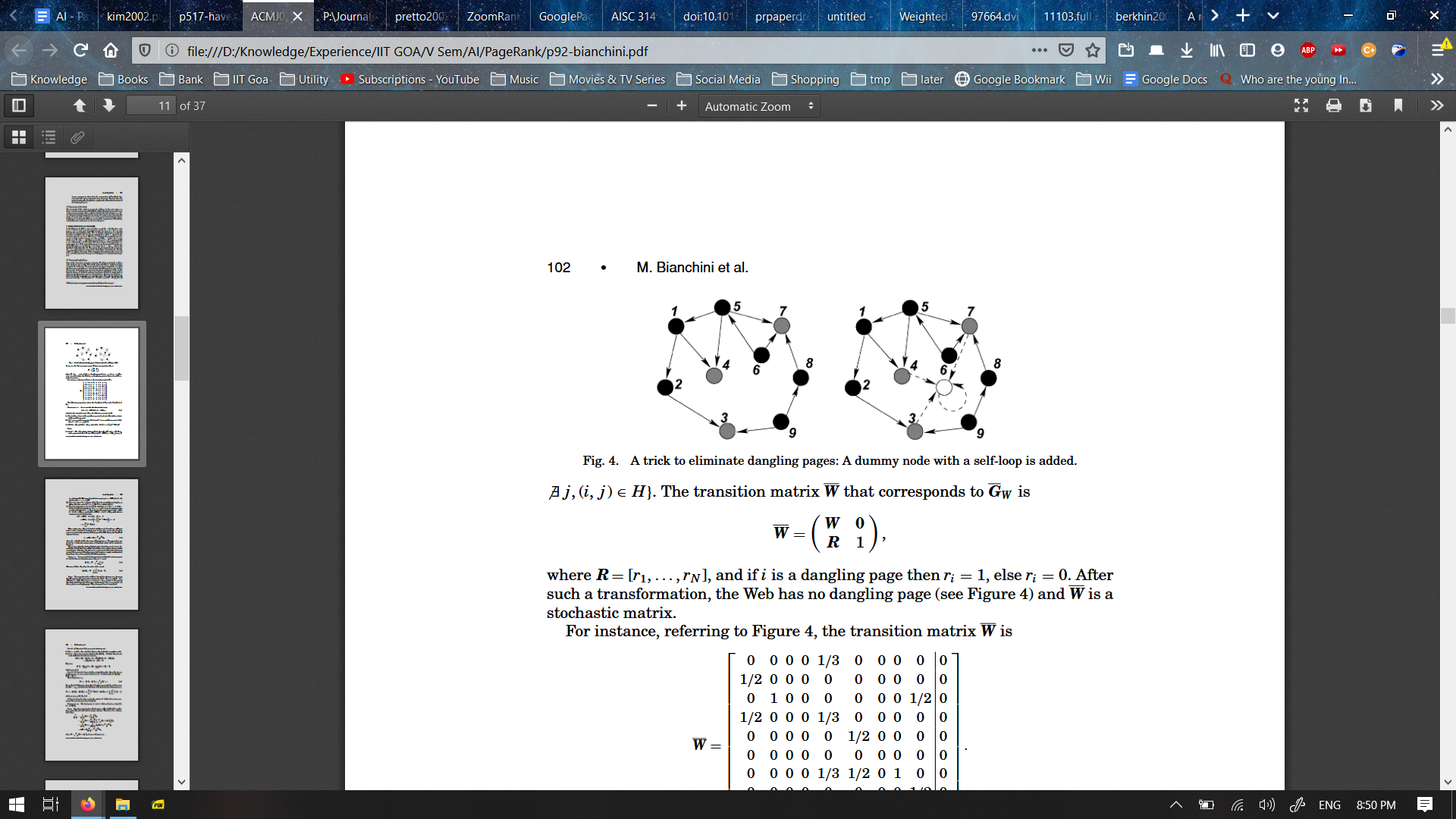 4 is the dangling Page and 6 is the dummy node. (Just An example not same as example given before.)
Dangling Page
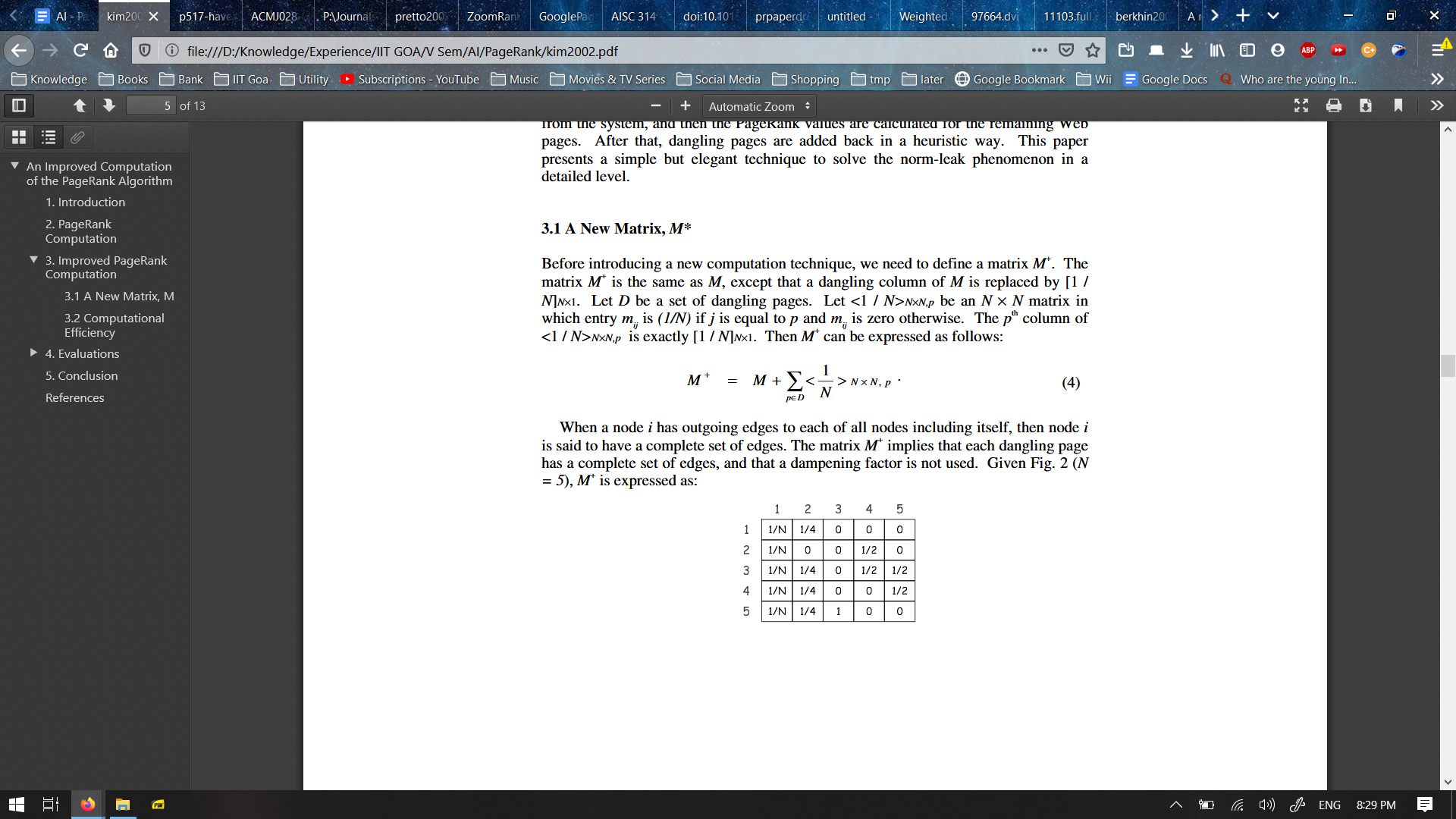 Here 1/N is used to handle dangling pages. (values used here are different, Only to demonstrate handling of dangling Pages.)
Weighted Page Rank
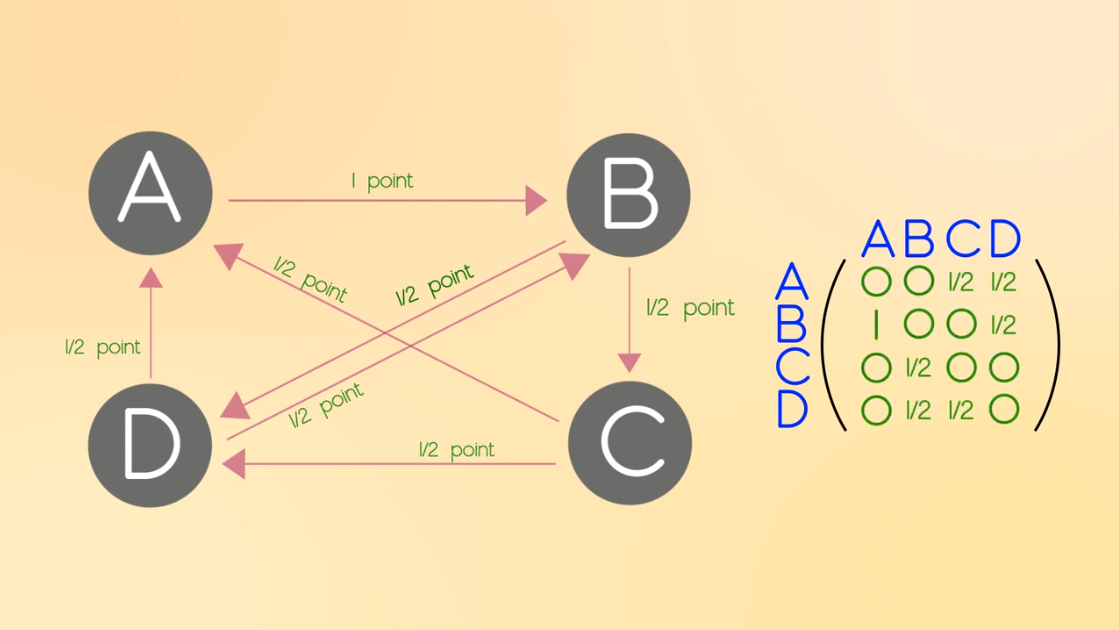 Weighted Page Rank
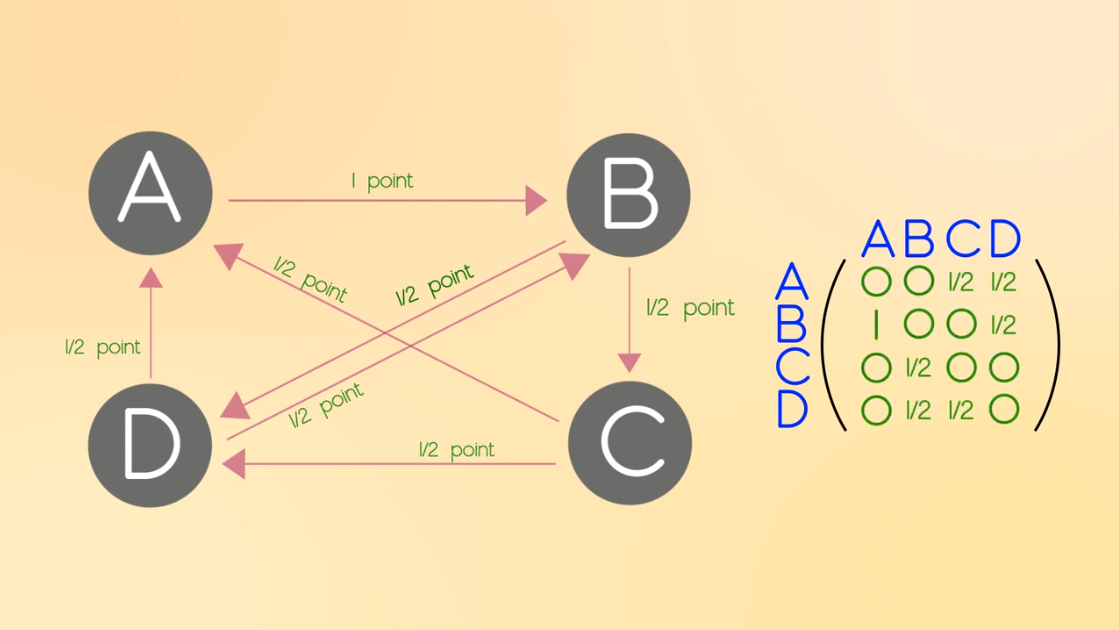 Modified PageRank Formula
PR(A) = (1-d) + d (PR(T1)×L(T1,A) + ... + PR(Tn)×L(Tn,A))



Here, L(Ti,A) represents the evaluation of a link which points from page Ti to page A
Modifications - Summing Up
d - Damping Factor
Dangling Pages
Weighted Formula for PageRank
This was thought of along with the original algorithm.
The best method to cater to these pages is to assume they connect to every page.
Most Accurate we know of Although Calculating how to weigh pages can prove to be a vast field in itself.
Applications
Biology and Medicine
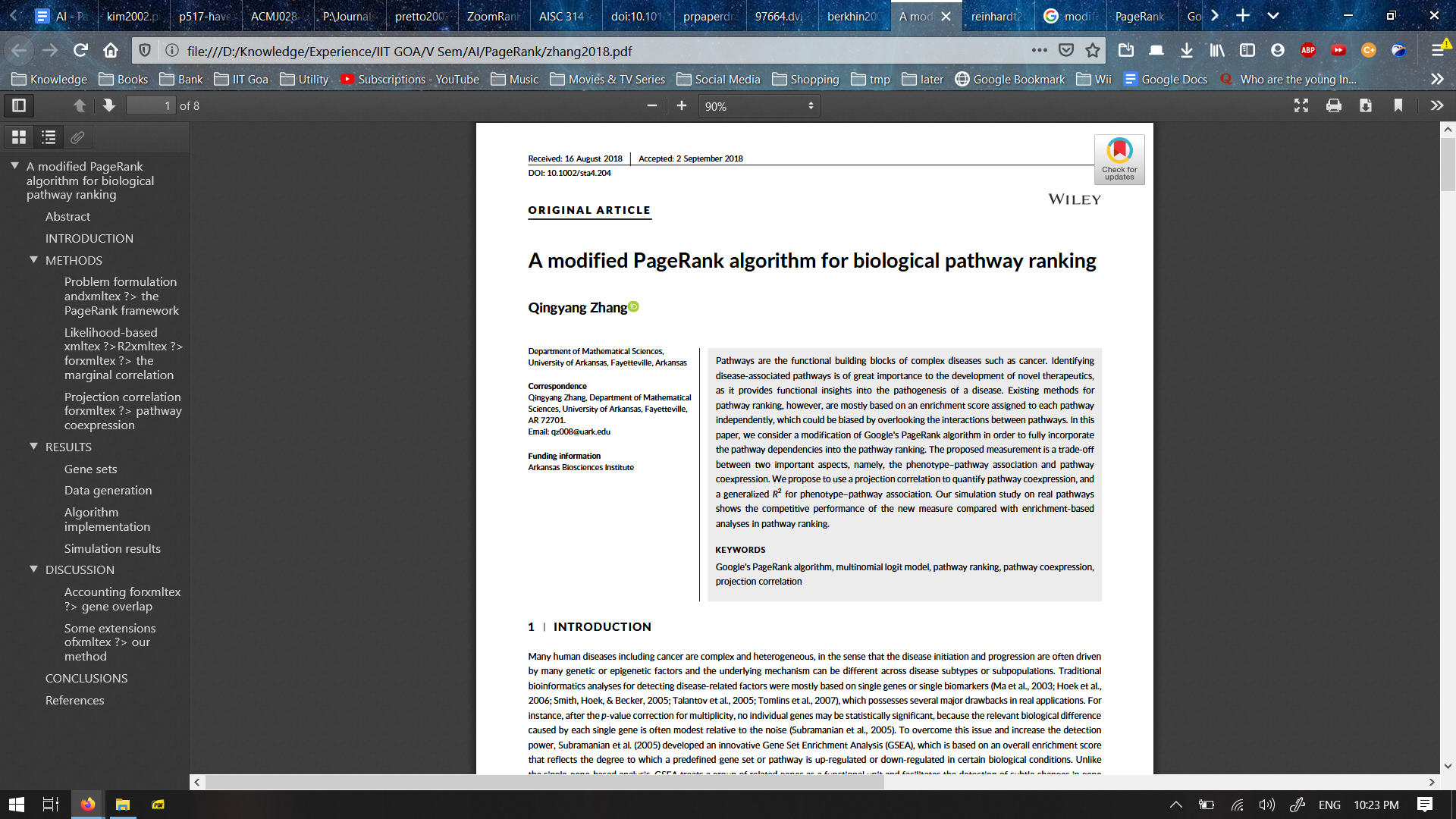 NeuroScience

Protein

Pharmaceutical Industry

Cancer
Impact of Science Papers
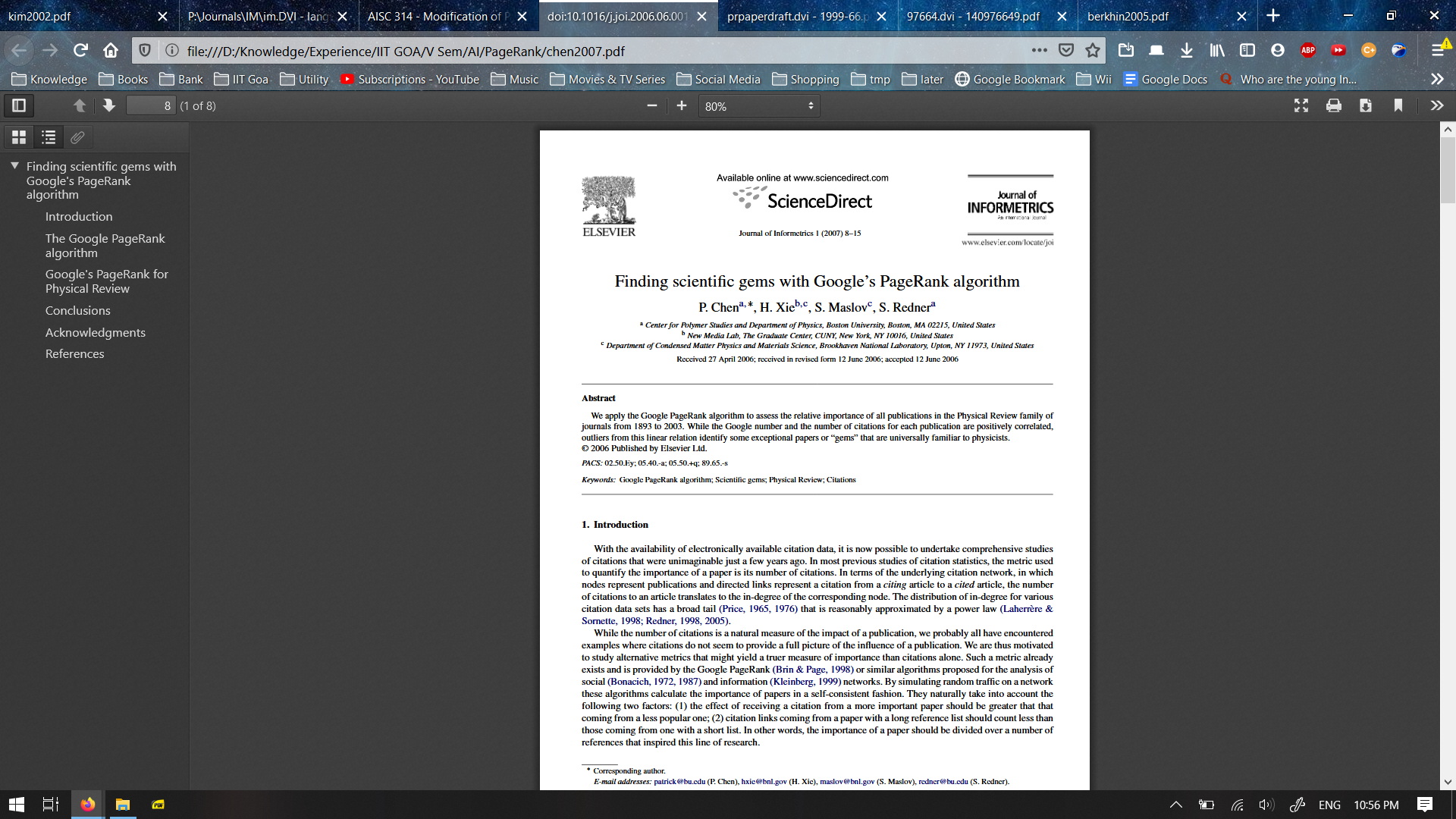 P. Chen, H. Xic, S. Maslov and S. Rodner: Finding scientific gems with Google’s PageRank algorithm,doi:10.1016/j.joi.2006.06.001
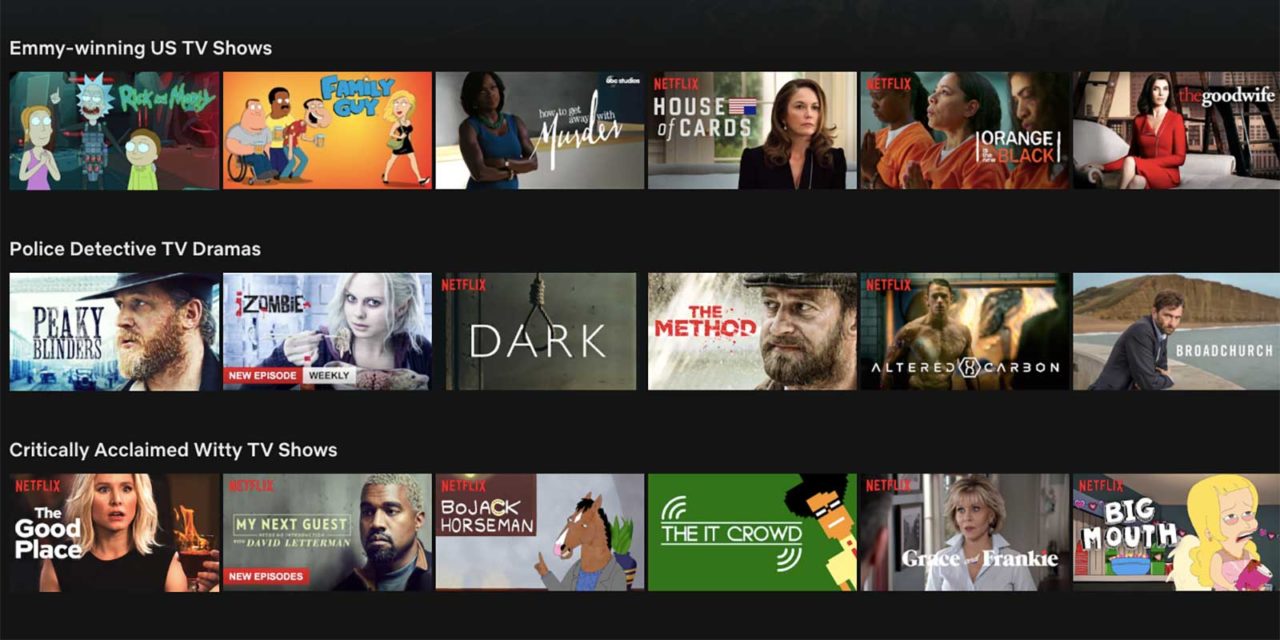 Remember Movie Recommendation Project
http://www.algorithm.co.il/blogs/computer-science/pagerank-recommends-movies/
Google and Google’s Page Rank
Where is Google today with this
Factors other than the links

How does this relate to google itself!
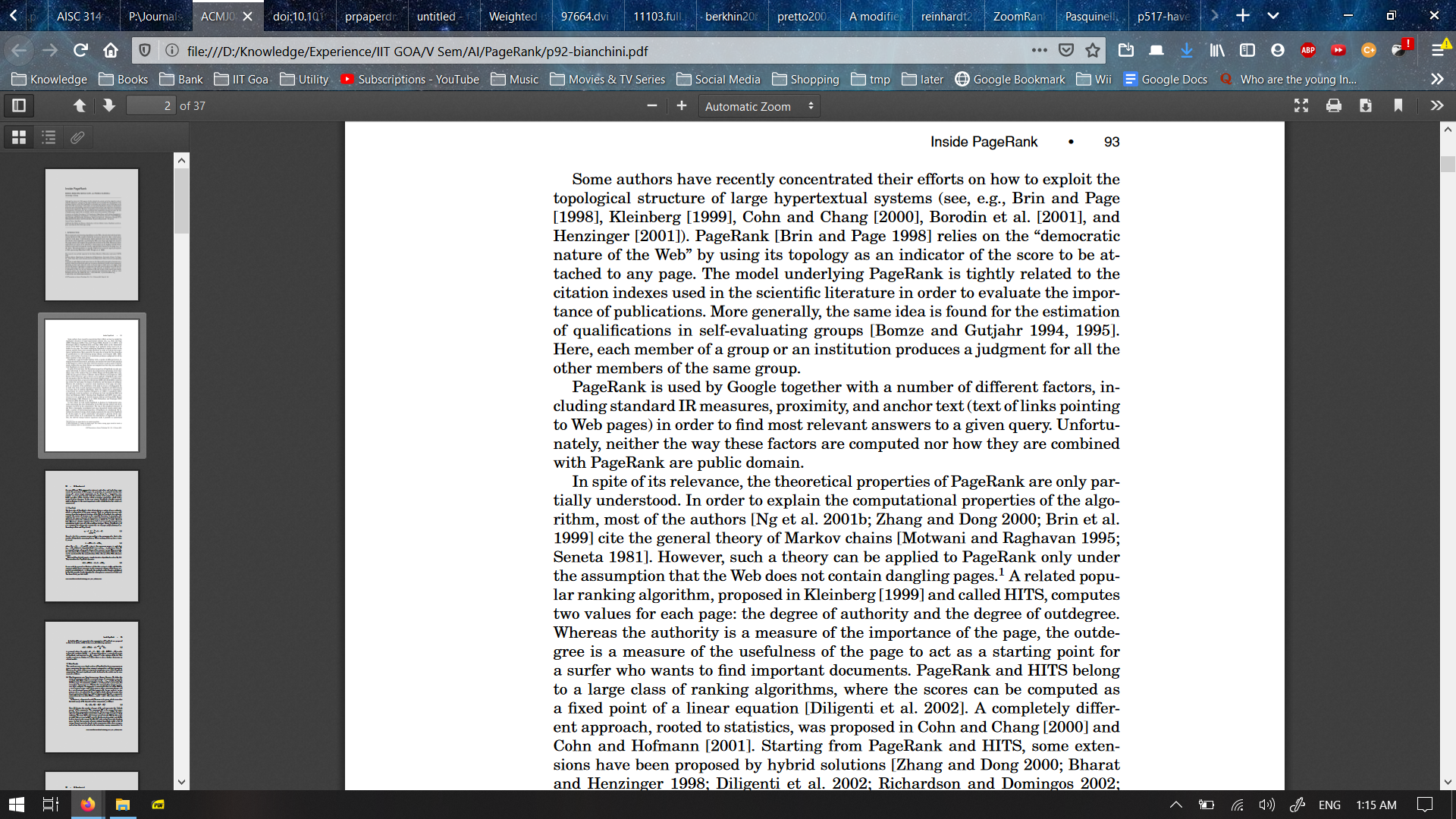 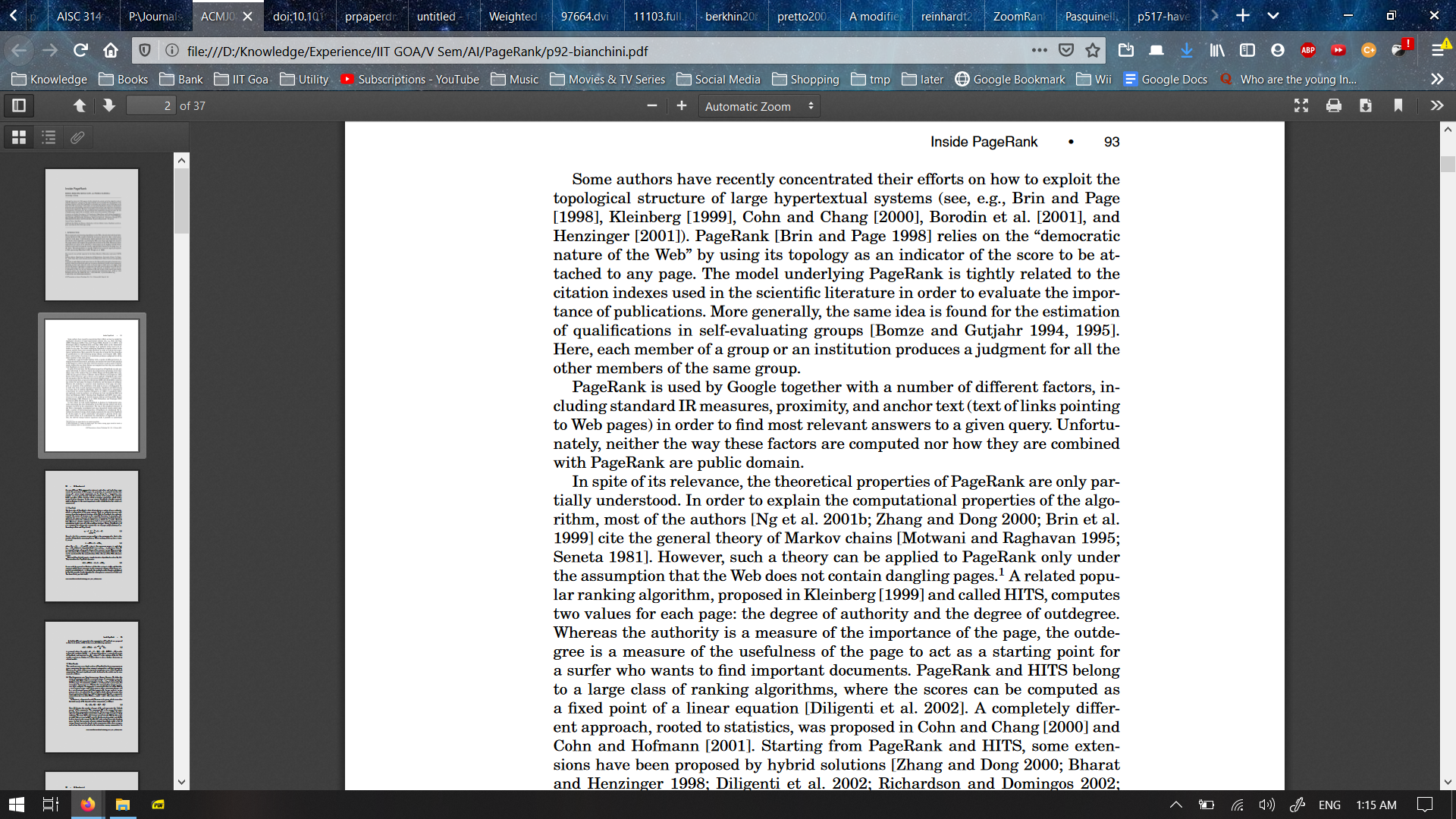 Modified PageRank Formula
PR(A) = (1-d) + d (PR(T1)×L(T1,A) + ... + PR(Tn)×L(Tn,A))



Here, L(Ti,A) represents the evaluation of a link which points from page Ti to page A
References
David Austin: How Google Finds Your Needle in the Web's Haystack, feature column monthly essays on mathematical Topics.
S. J. Kim and S. H. Lee: An Improved Computation of the PageRank Algorithm
Zhang Q.: A modified PageRank algorithm for biological pathway ranking.Stat. 2018;7:e204.https://doi.org/10.1002/sta4.204
T. H. Haveliwala: Topic-Sensitive PageRank.
D. F. Gleich: PageRank Beyond the Web 2015, SIAM REVIEW Vol. 57, No. 3, pp. 321–3632015, Society for Industrial and Applied Mathematics

https://www.cs.princeton.edu/~chazelle/courses/BIB/pagerank.htm
http://pr.efactory.de/e-further-factors.shtml
https://www.youtube.com/watch?v=qxEkY8OScYY
https://home.ie.cuhk.edu.hk/~wkshum/papers/pagerank.pdf
Questions
What is The Time Complexity of PageRank Algorithm?

Find the transformation matrix and the convergence values for the given network.
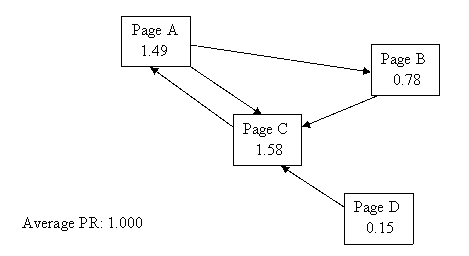 Answers
Time complexity = O(n^2) where n is the size of the transformation matrix
THANK YOU!!